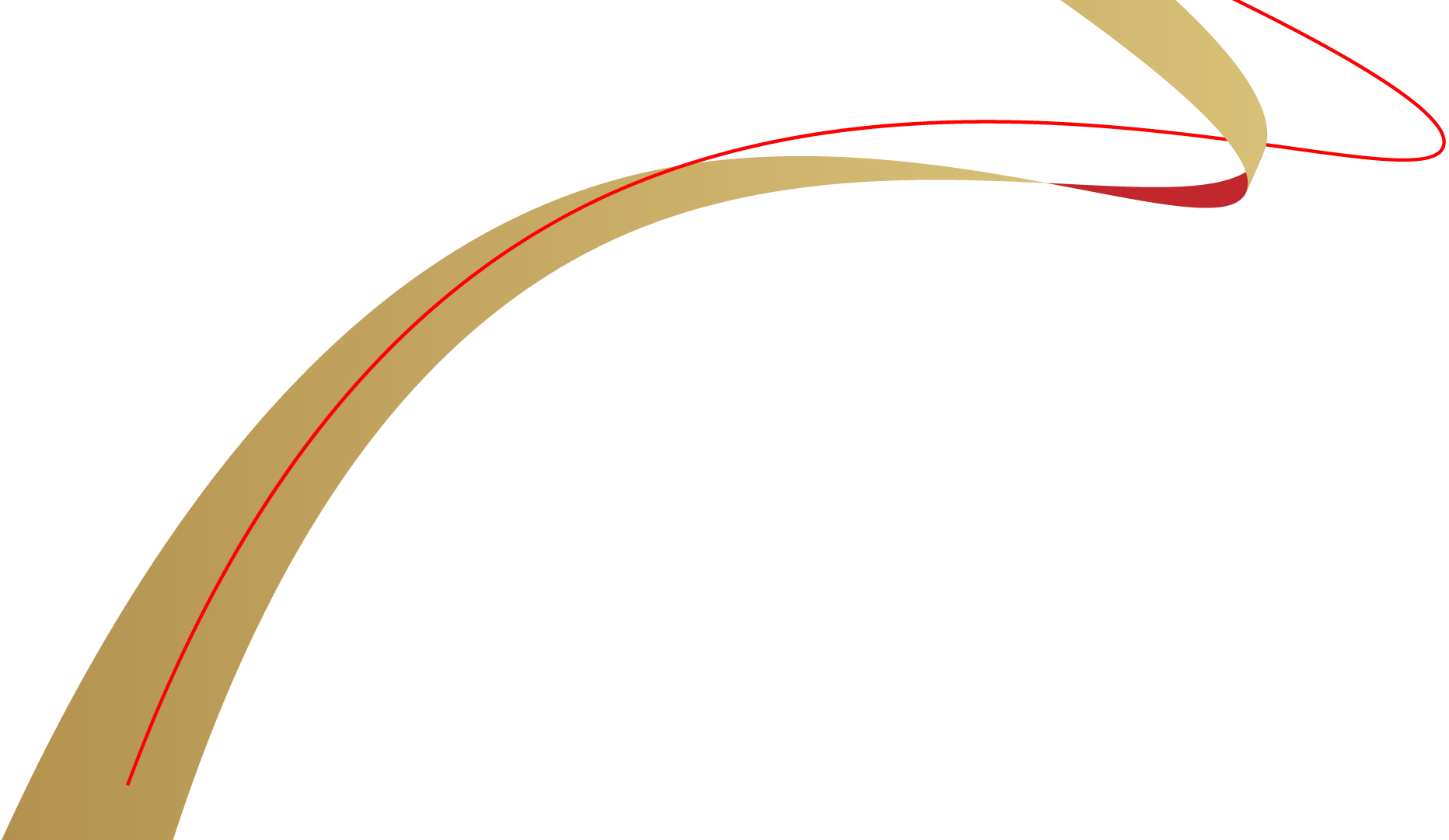 Августовское совещание работников образования Октябрьского района
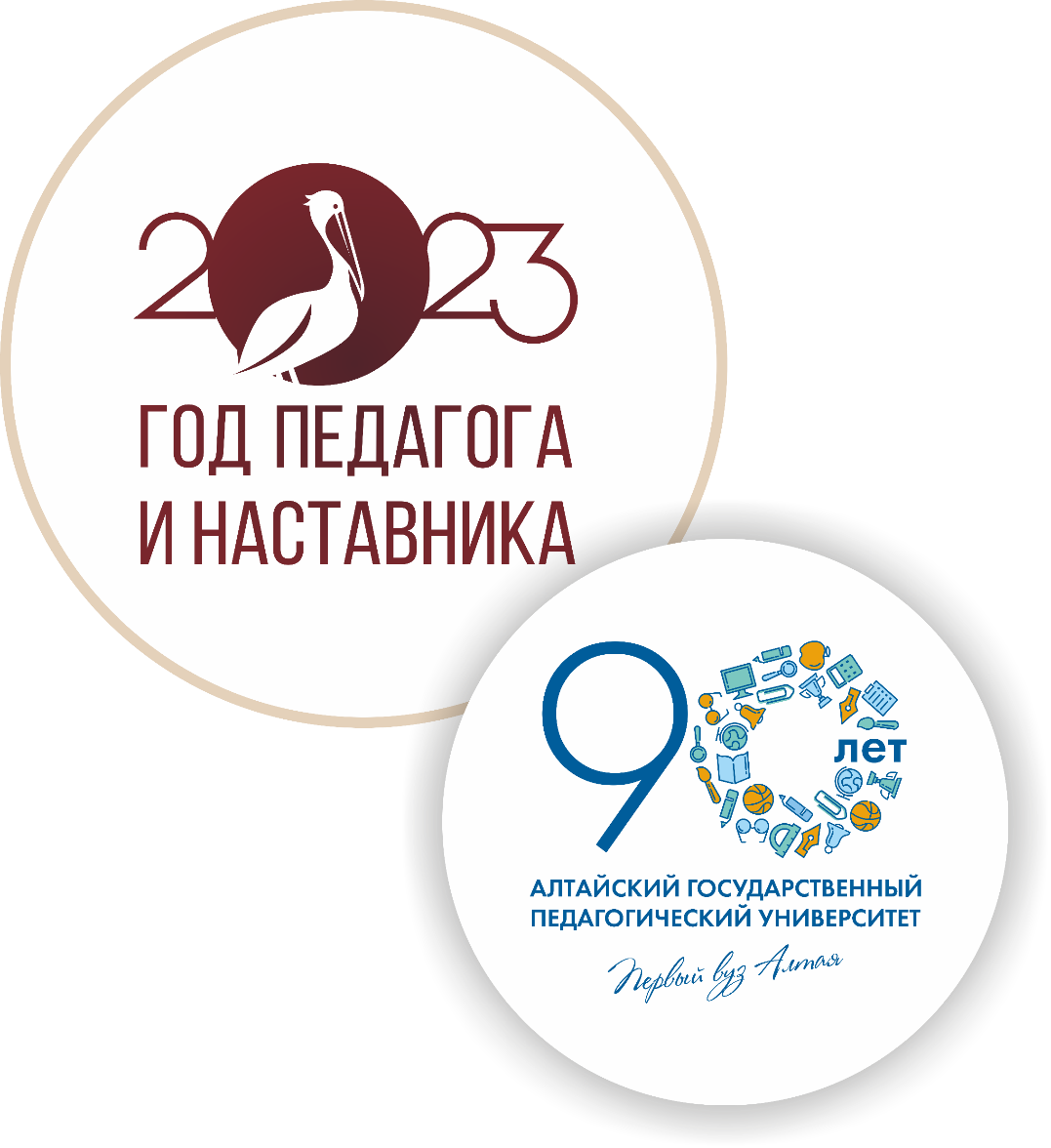 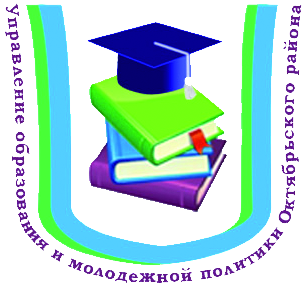 МУНИЦИПАЛЬНАЯ СИСТЕМА ОБРАЗОВАНИЯ: НОВЫЕ ВЫЗОВЫ, НОВЫЕ ТРЕБОВАНИЯ, 
НОВАЯ ОТВЕТСТВЕННОСТЬ
пгт. Октябрьское, 29 августа 2023
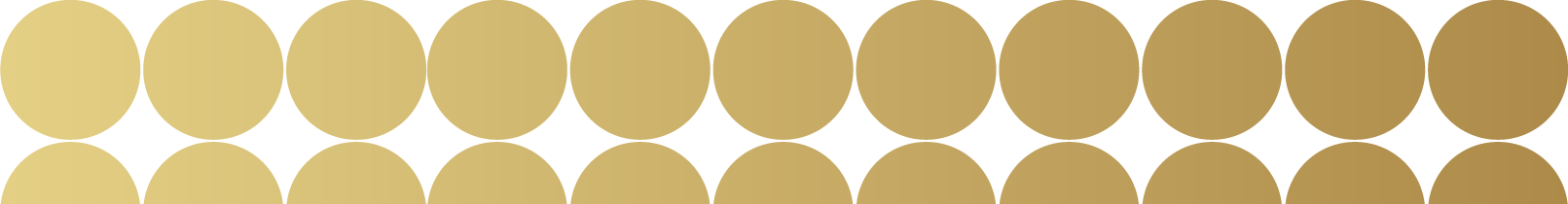 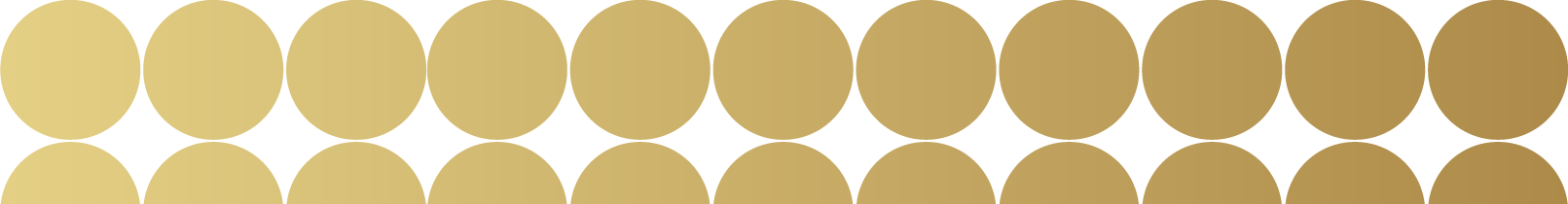 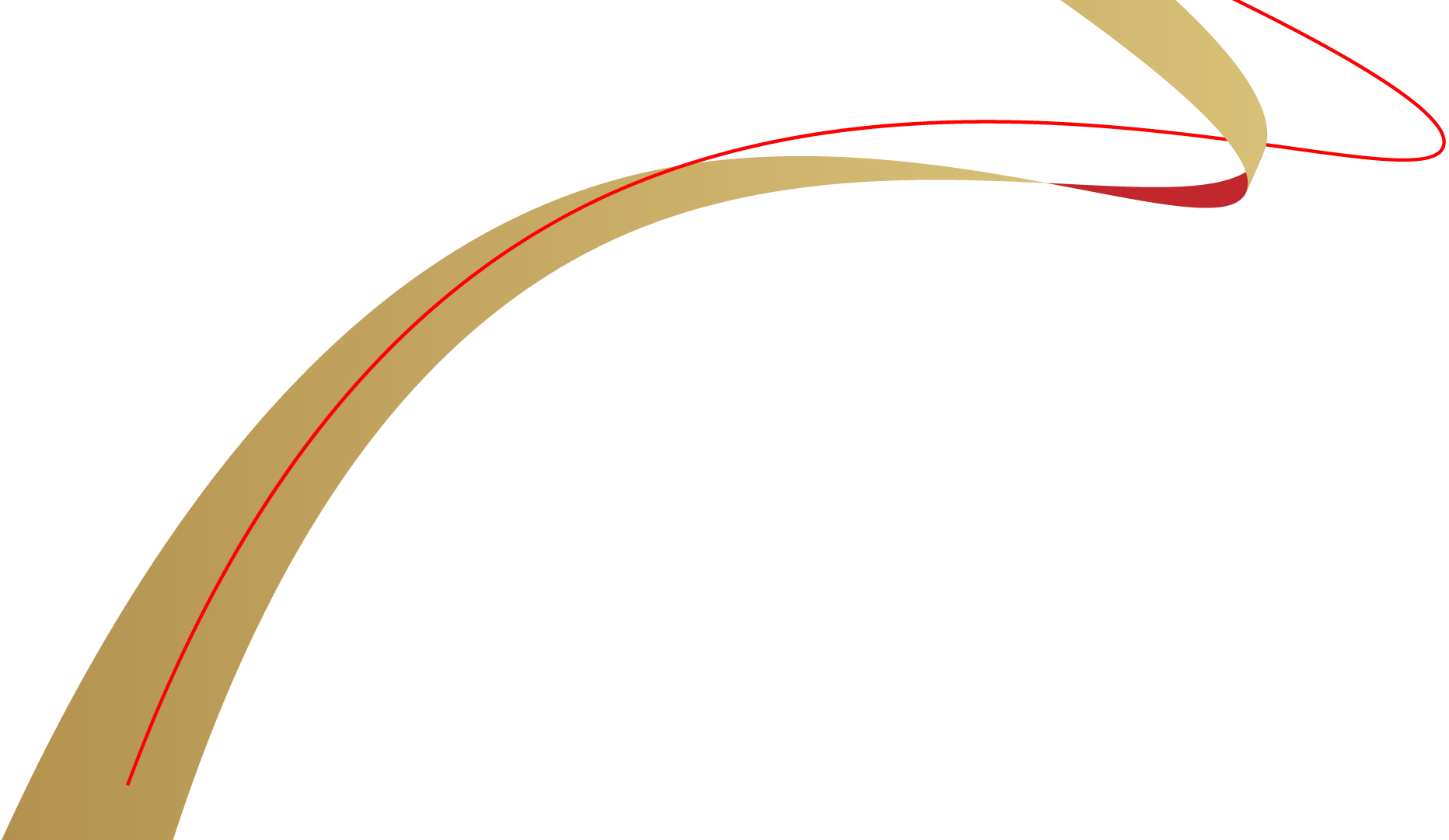 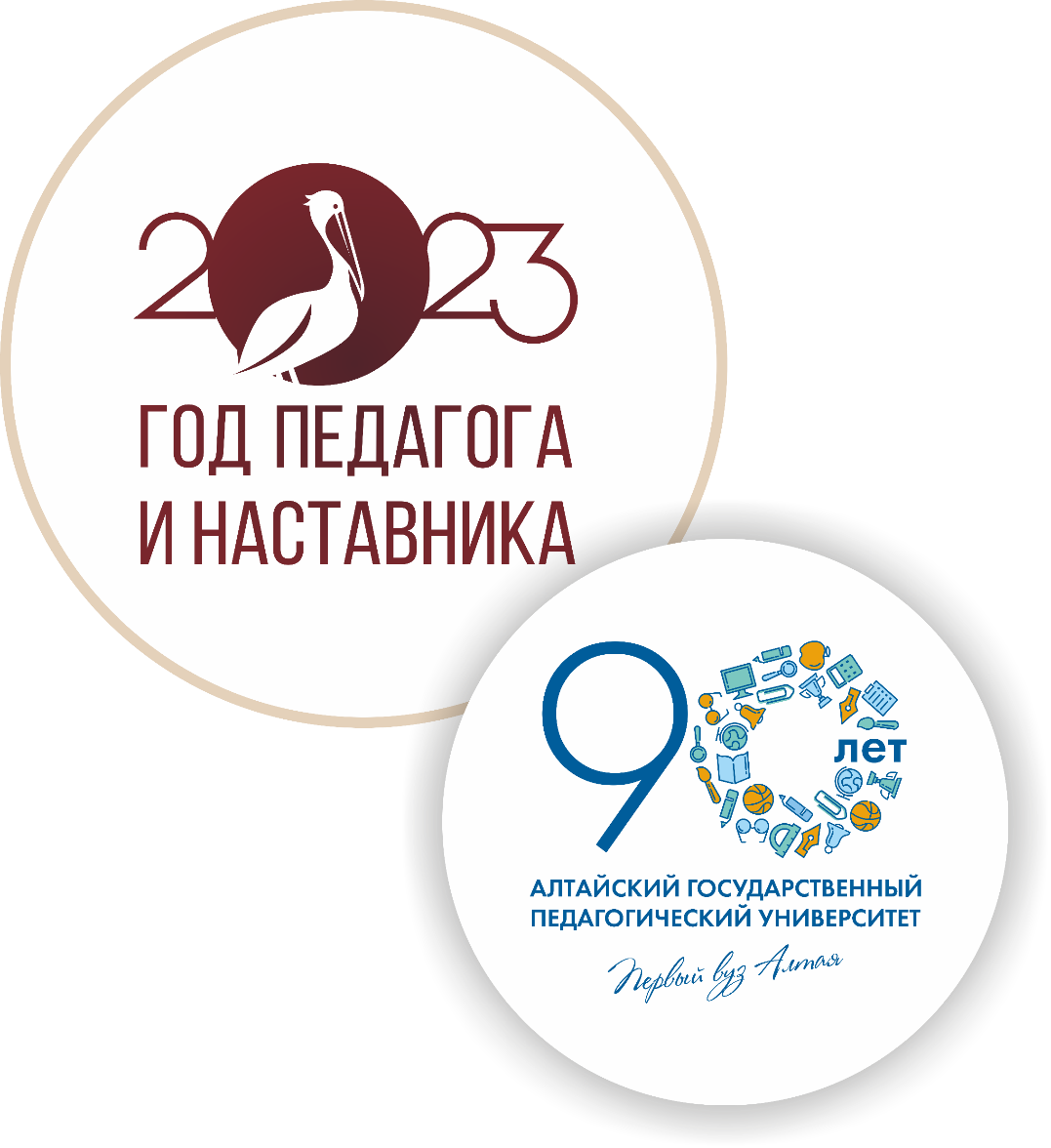 Августовское совещание работников образования Октябрьского района
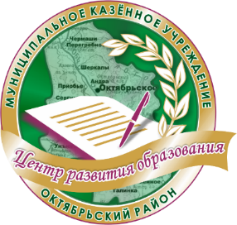 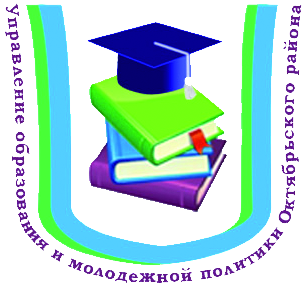 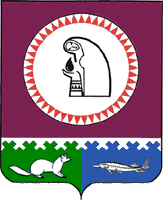 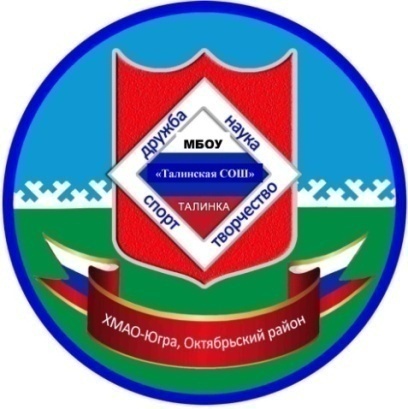 «Школа развития личностного потенциала» 
- механизм инновационного развития общеобразовательной организации» 
(из опыта работы МБОУ «Талинская СОШ»)
Лакиза Наталья Владимировна, 
учитель начальных классов
МБОУ «Талинская СОШ»
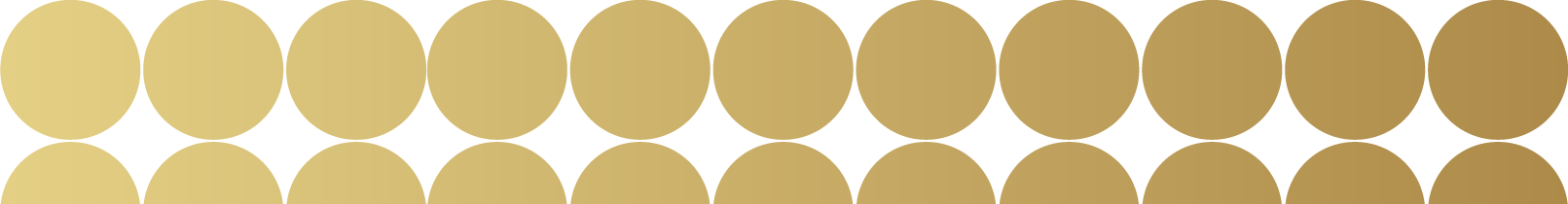 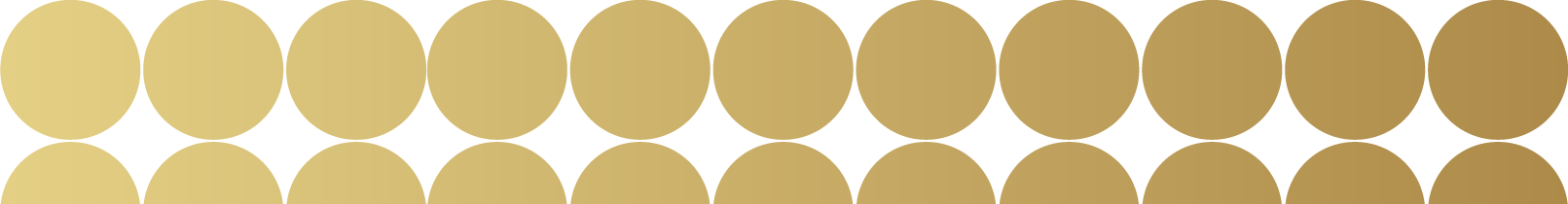 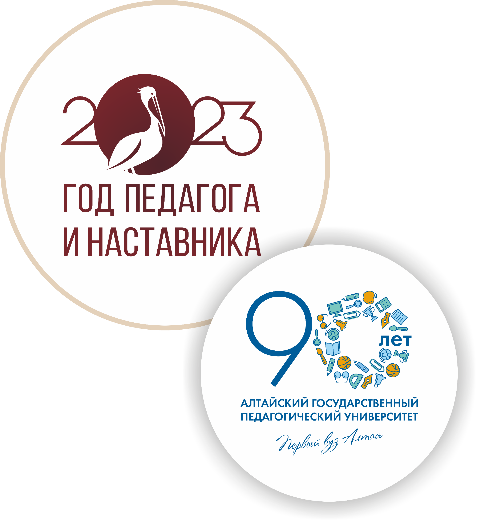 2019 -2020  учебный  год - участник программы  по развитию личностного потенциала  при содействии Благотворительного фонда  Сбербанка «Вклад в будущее».
потенциала»
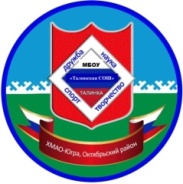 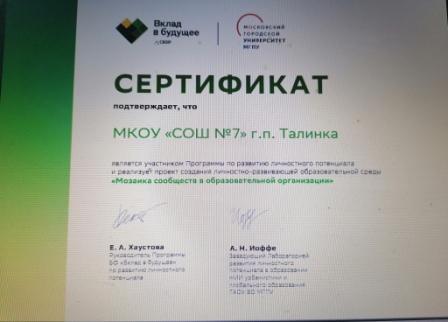 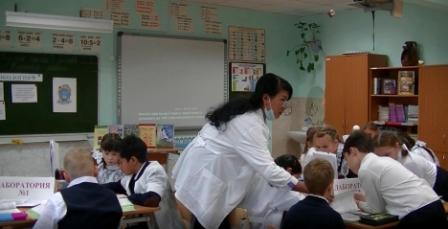 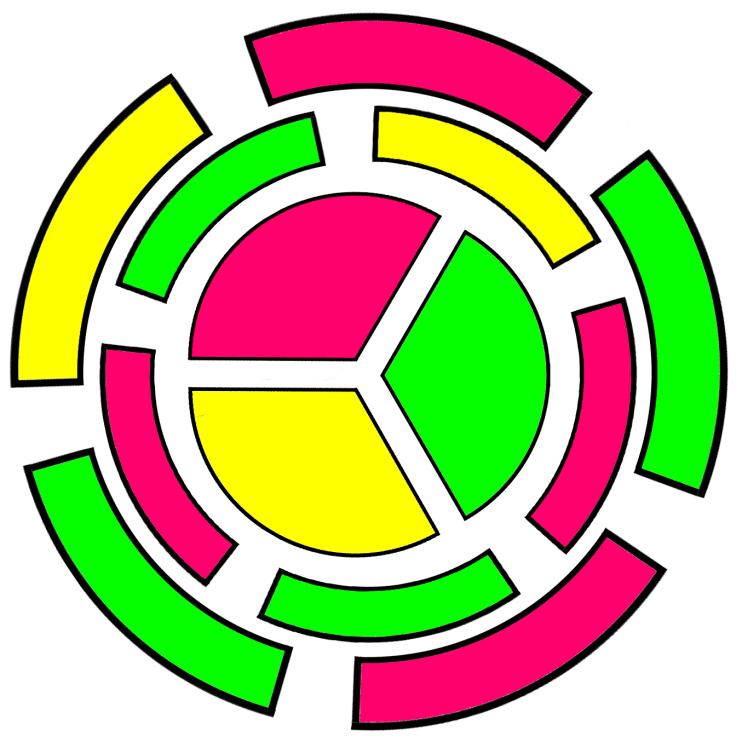 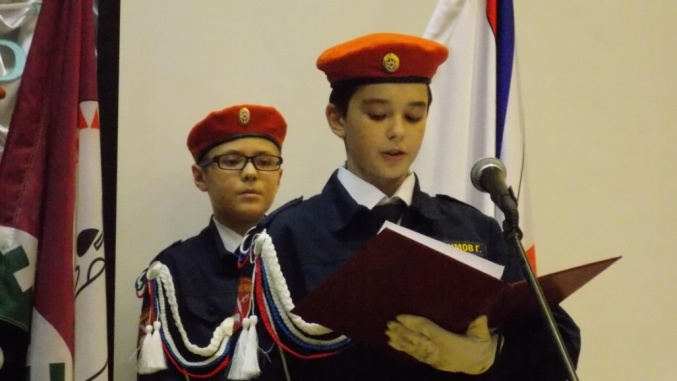 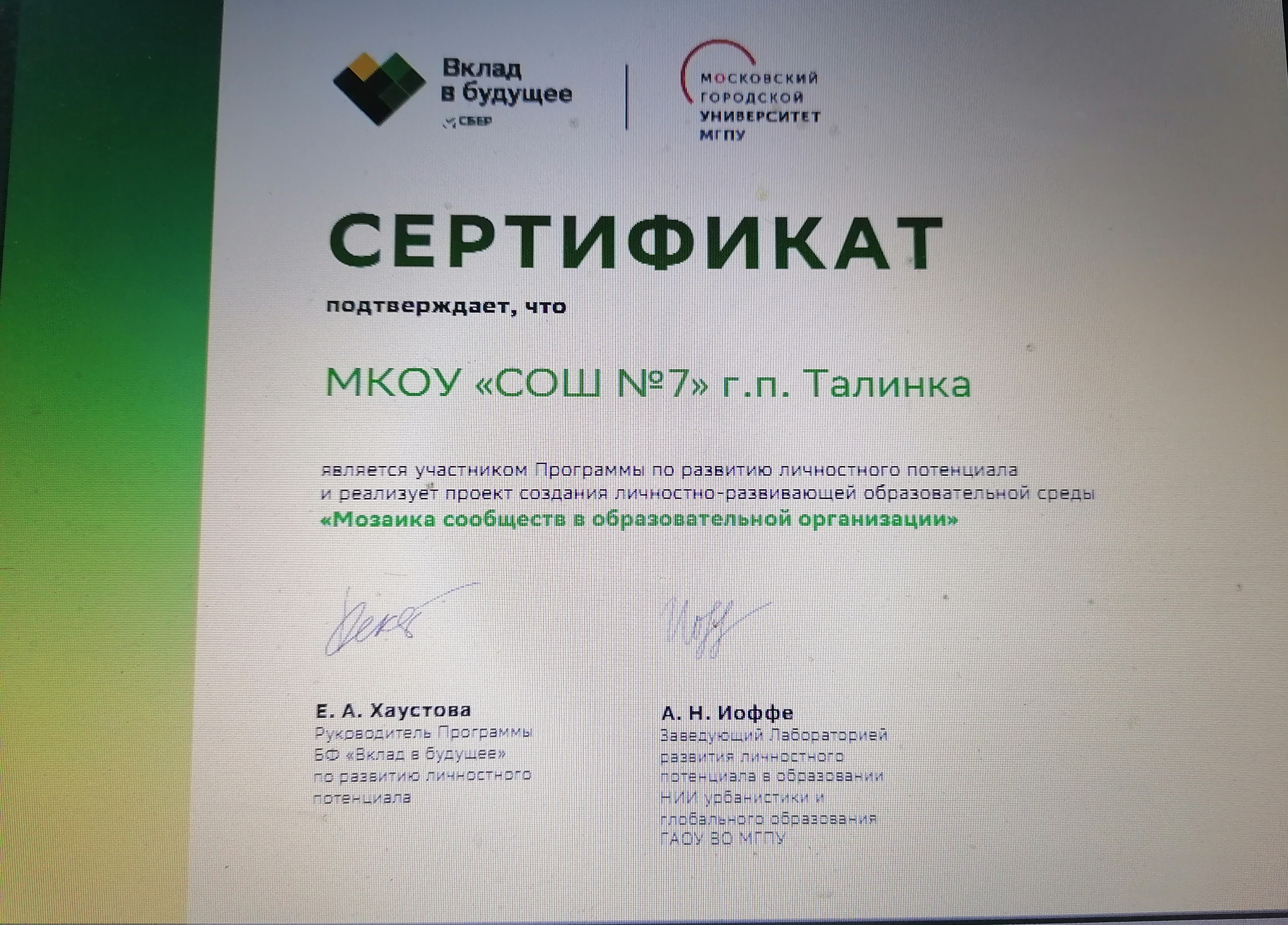 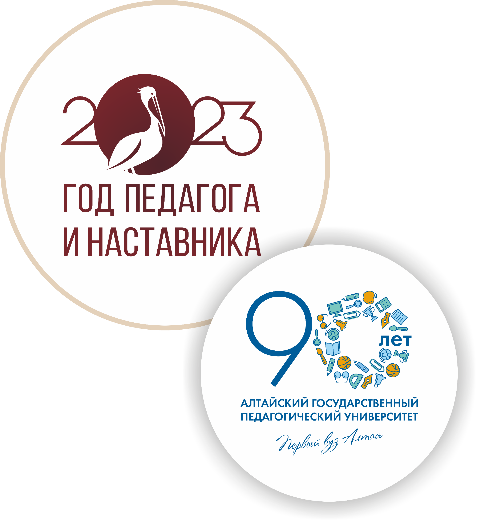 2022 год   -  присвоен статус «Центр развития личностного потенциала»
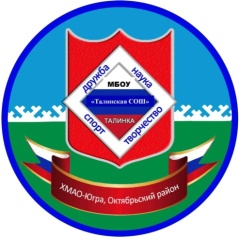 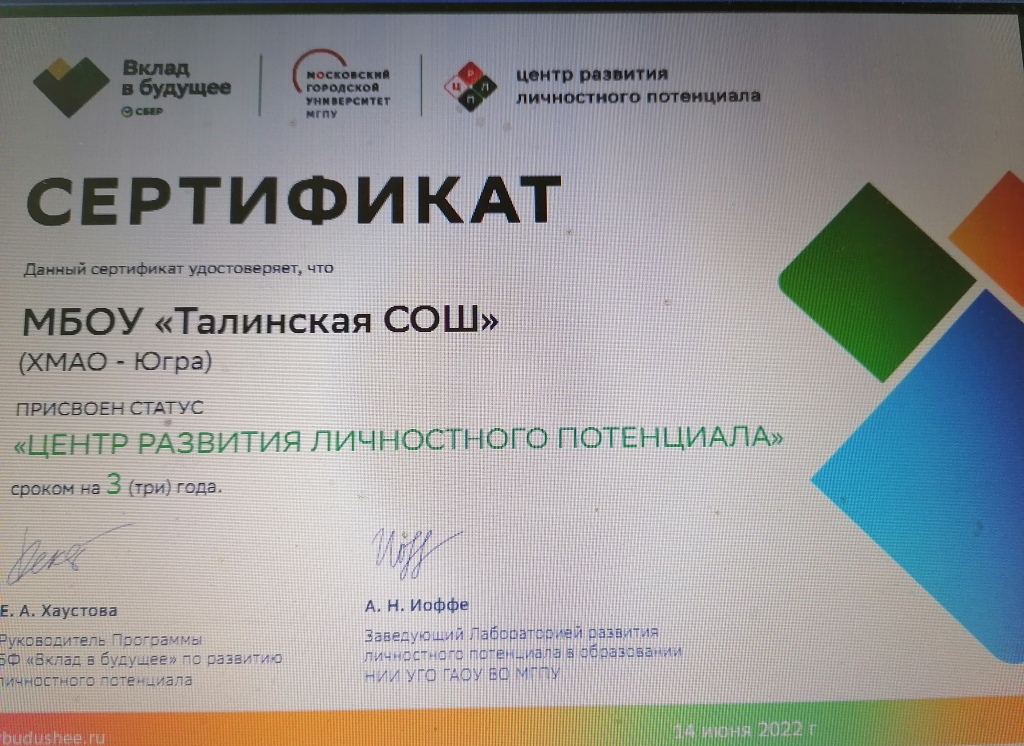 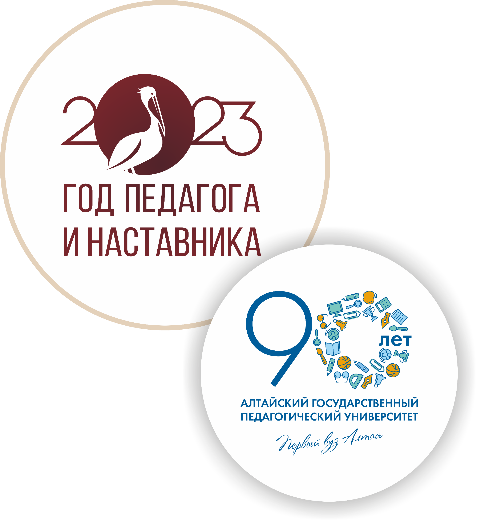 Образовательное решение центра развития личностного потенциала  МБОУ «Талинская СОШ»
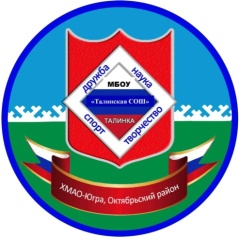 «Школа развития личностного потенциала»
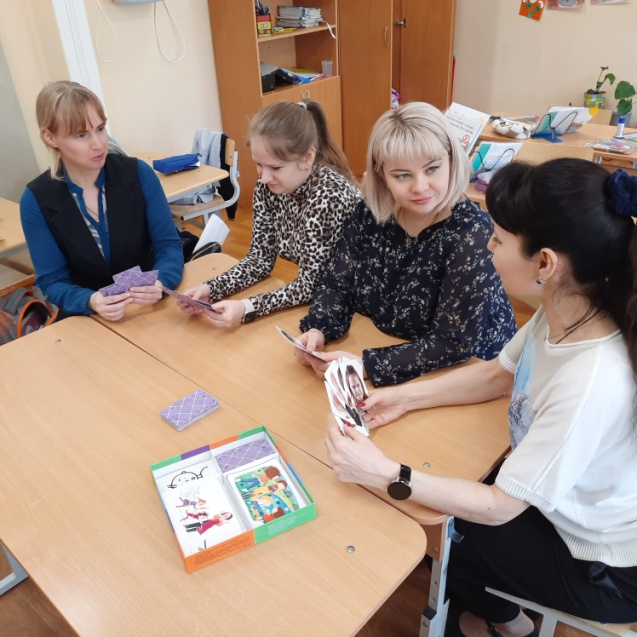 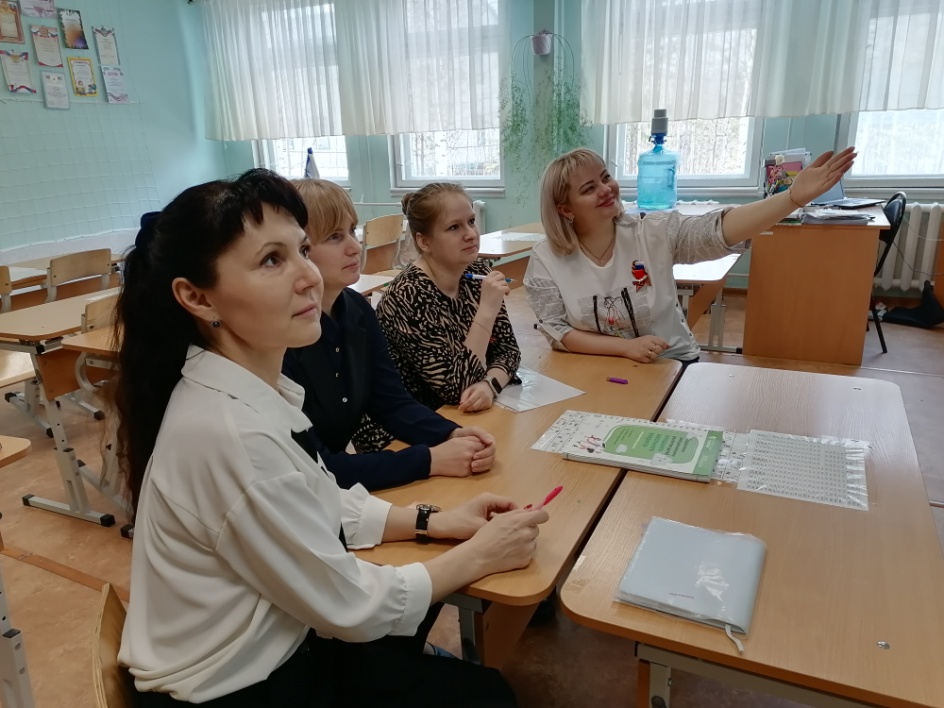 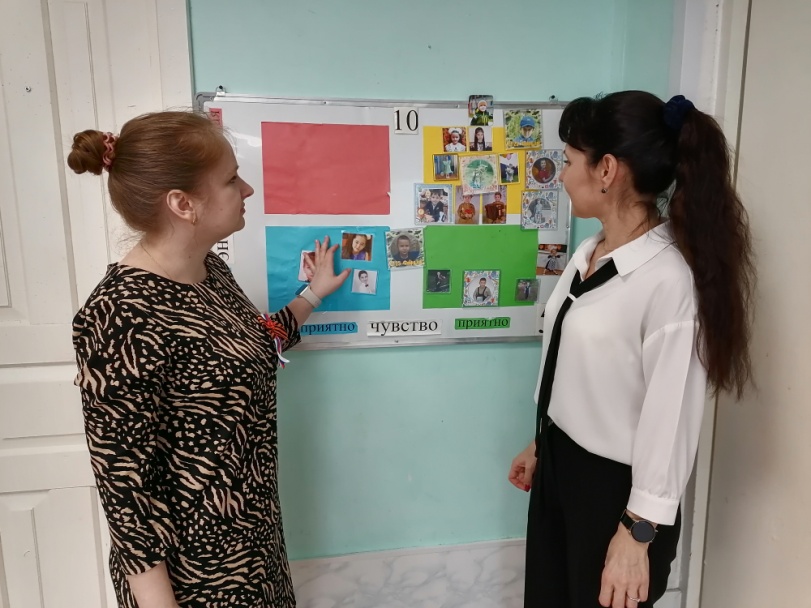 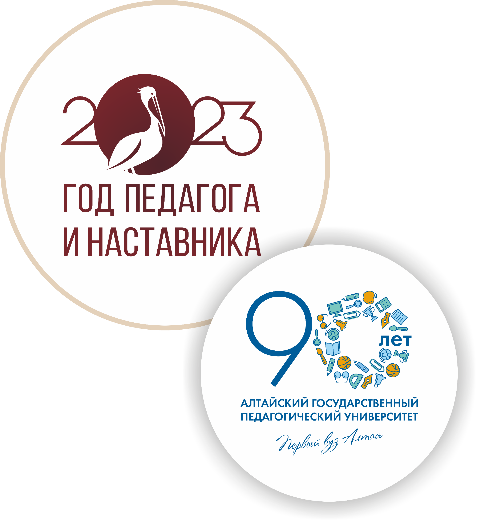 Обучающий курс «Реализация основных направлений программы развития личностного потенциала  в образовательной среде»
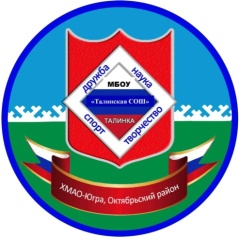 Основные модули
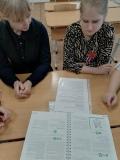 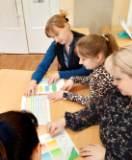 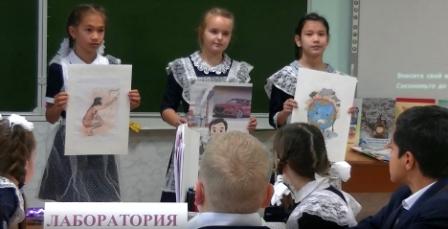 Модуль «Формирование 4К компетенций в урочной деятельности»
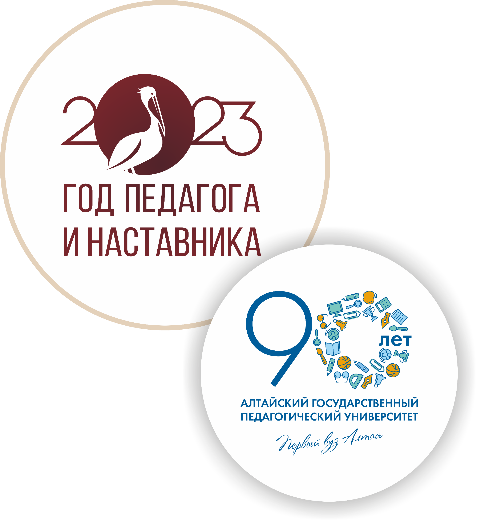 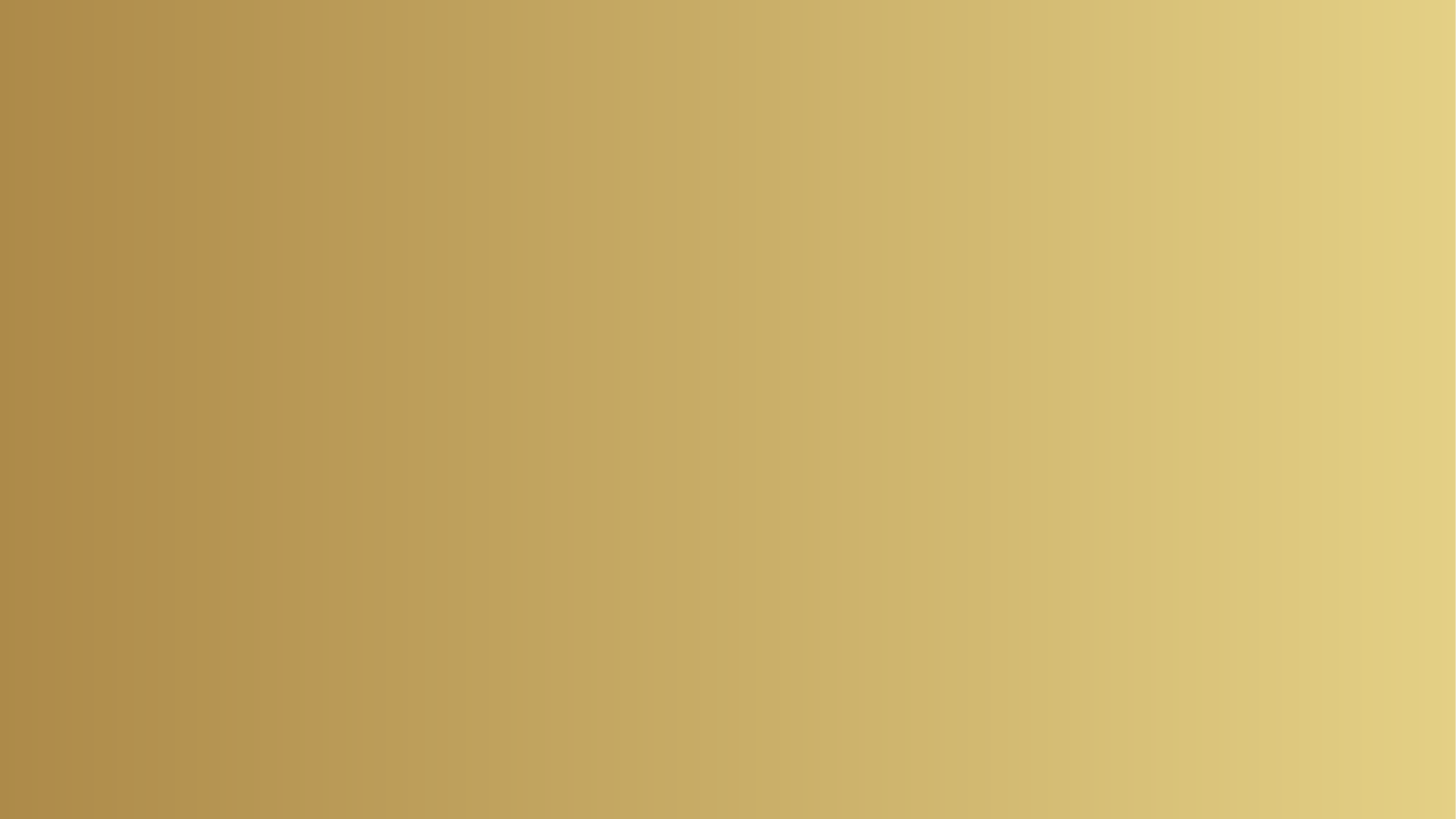 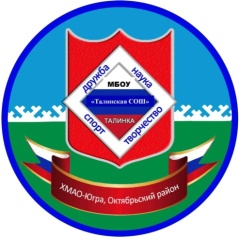 Цели и задачи:
Содержание модуля
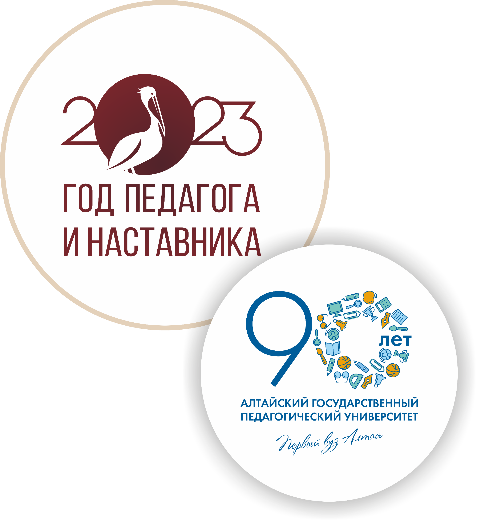 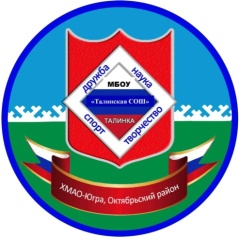 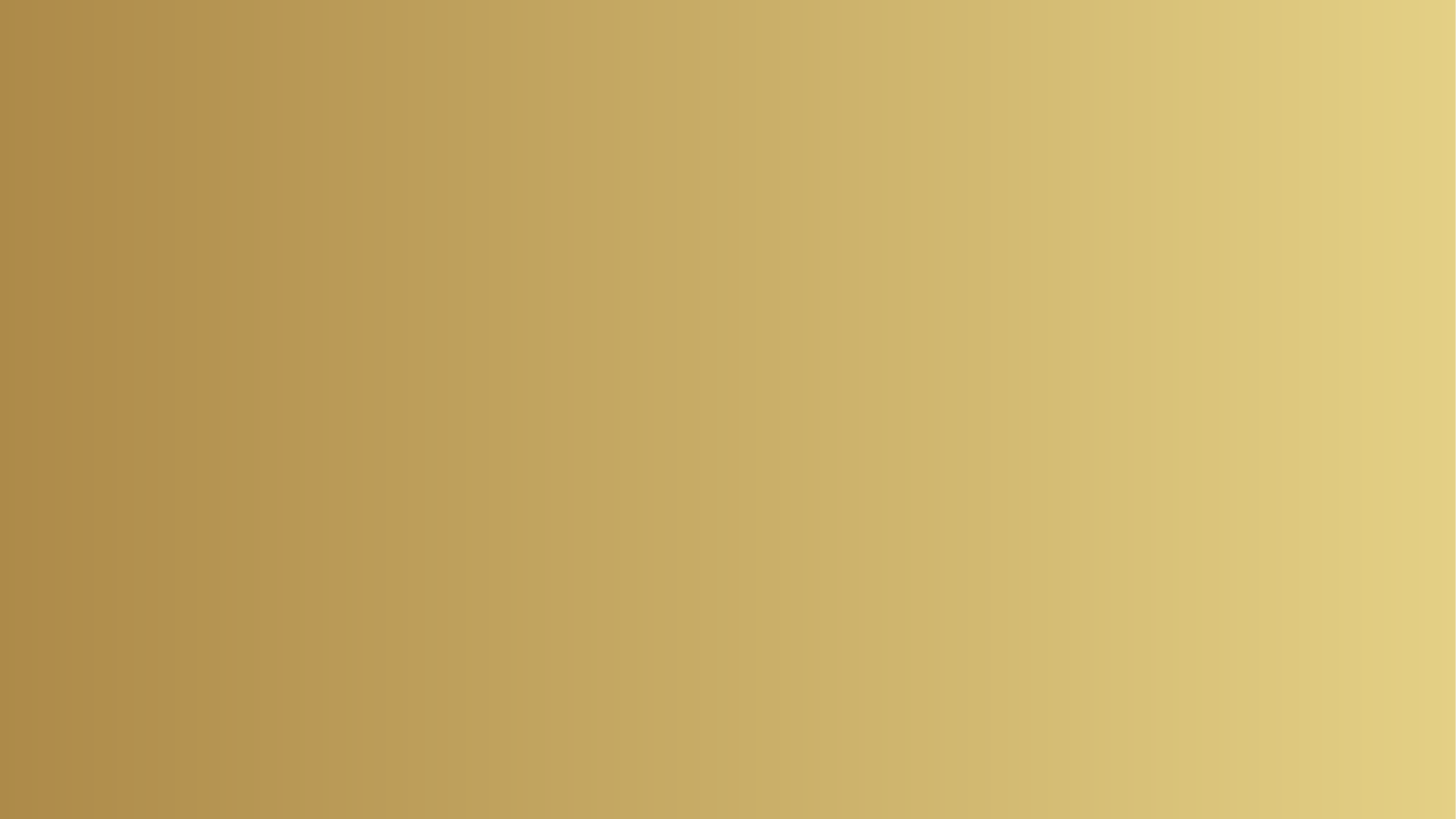 1. Компетенции  4К, как часть образовательного процесса.
2. Методические рекомендации  по построению урока, направленного на формирование 4К – компетенций.
3. Эффективные педагогические техники  для проектирования уроков.
4. Формирование и оценка компетенций «4К».
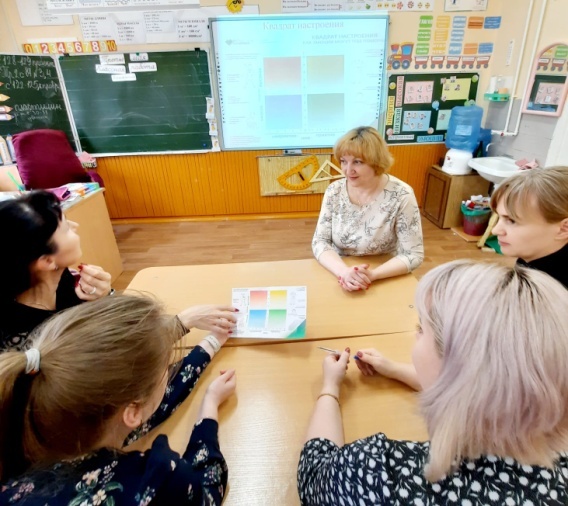 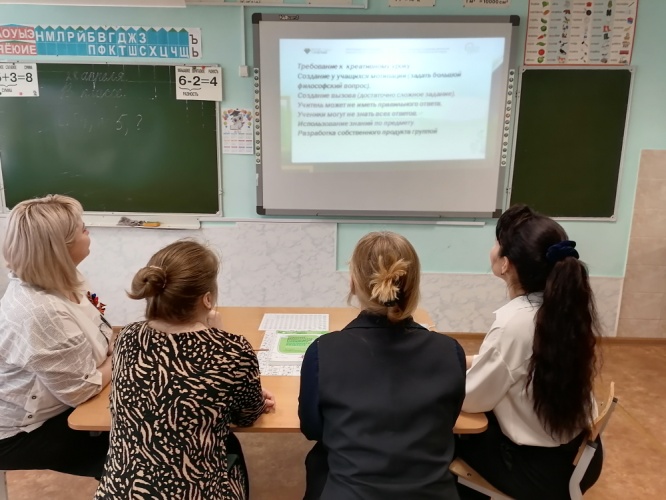 Модуль «Организация 4Д во внеурочной деятельности»
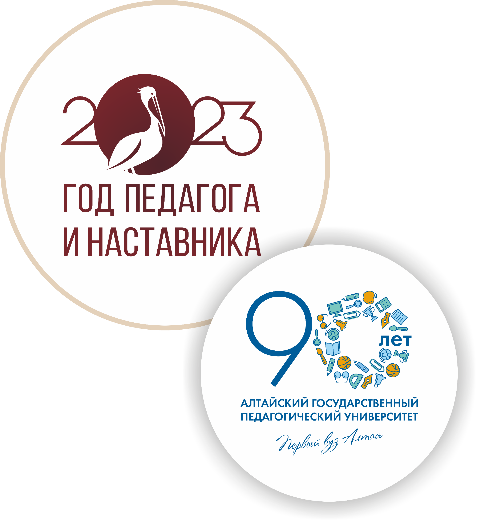 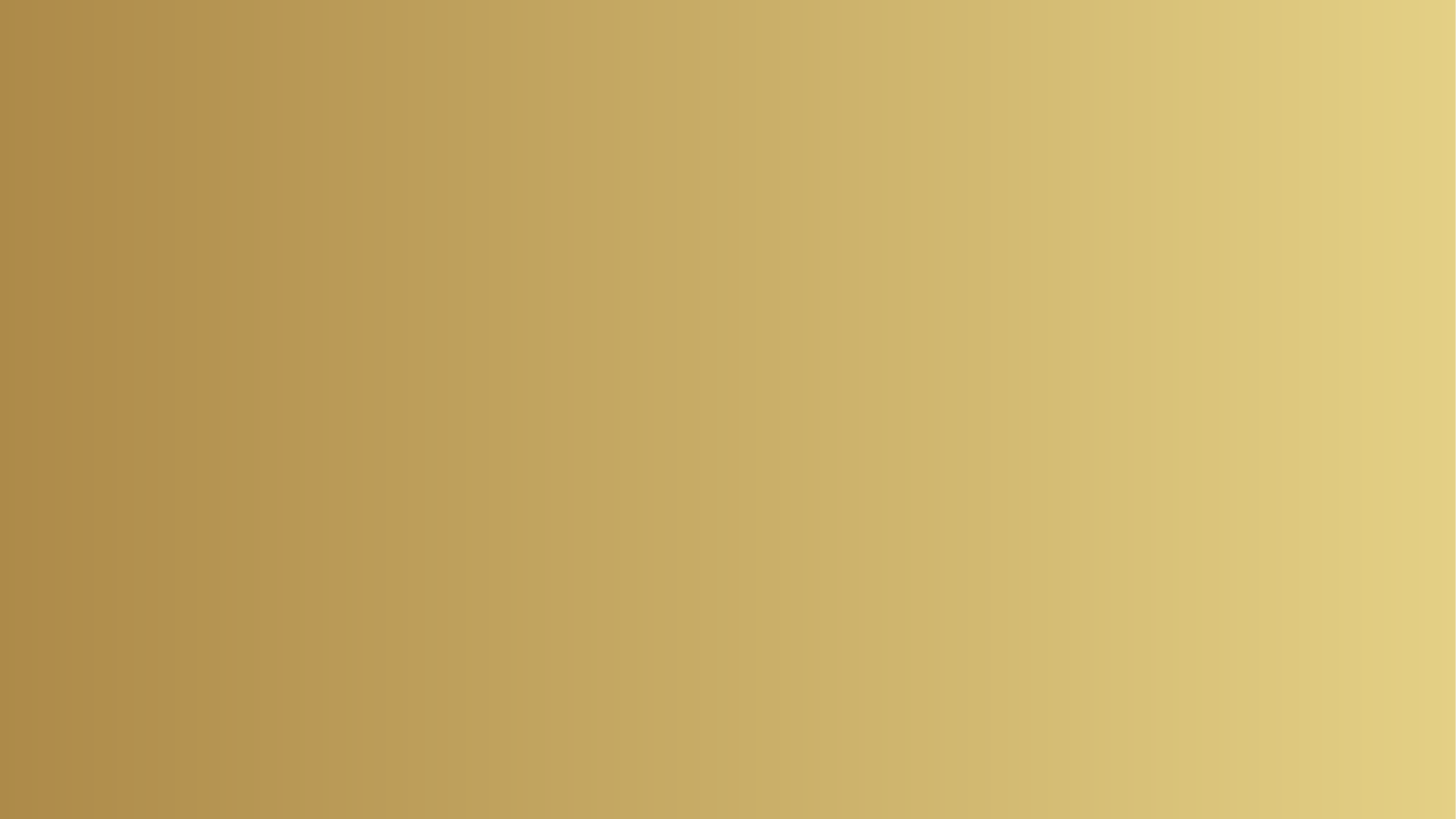 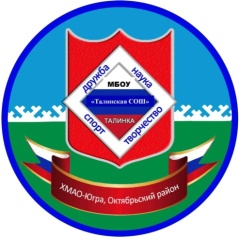 Социально – эмоциональное развитие детей
Содержание модуля
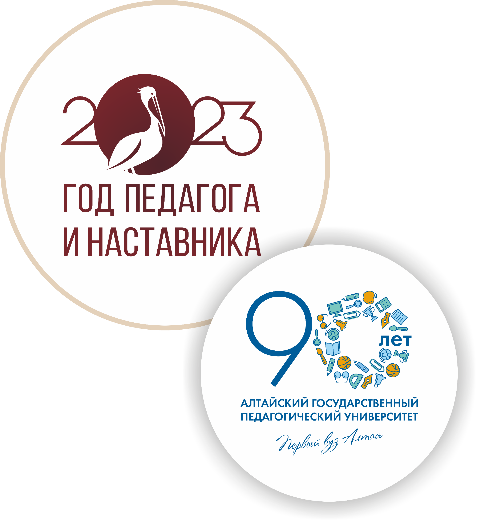 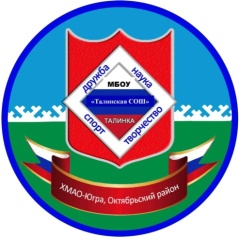 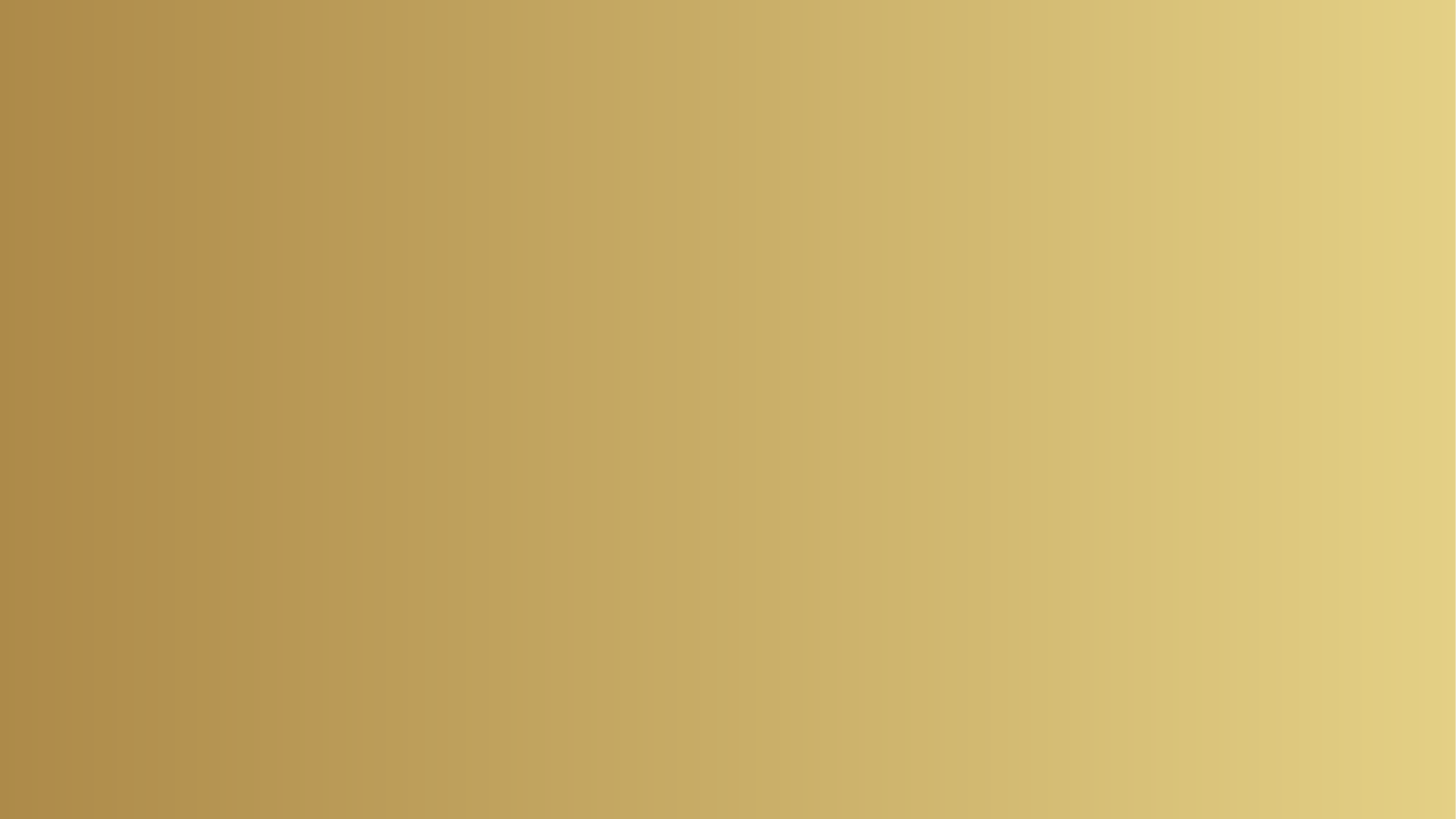 1. Организация работы с классным коллективом.
2. Организация работы  с родителями.
3. Организация предметно – развивающей среды.
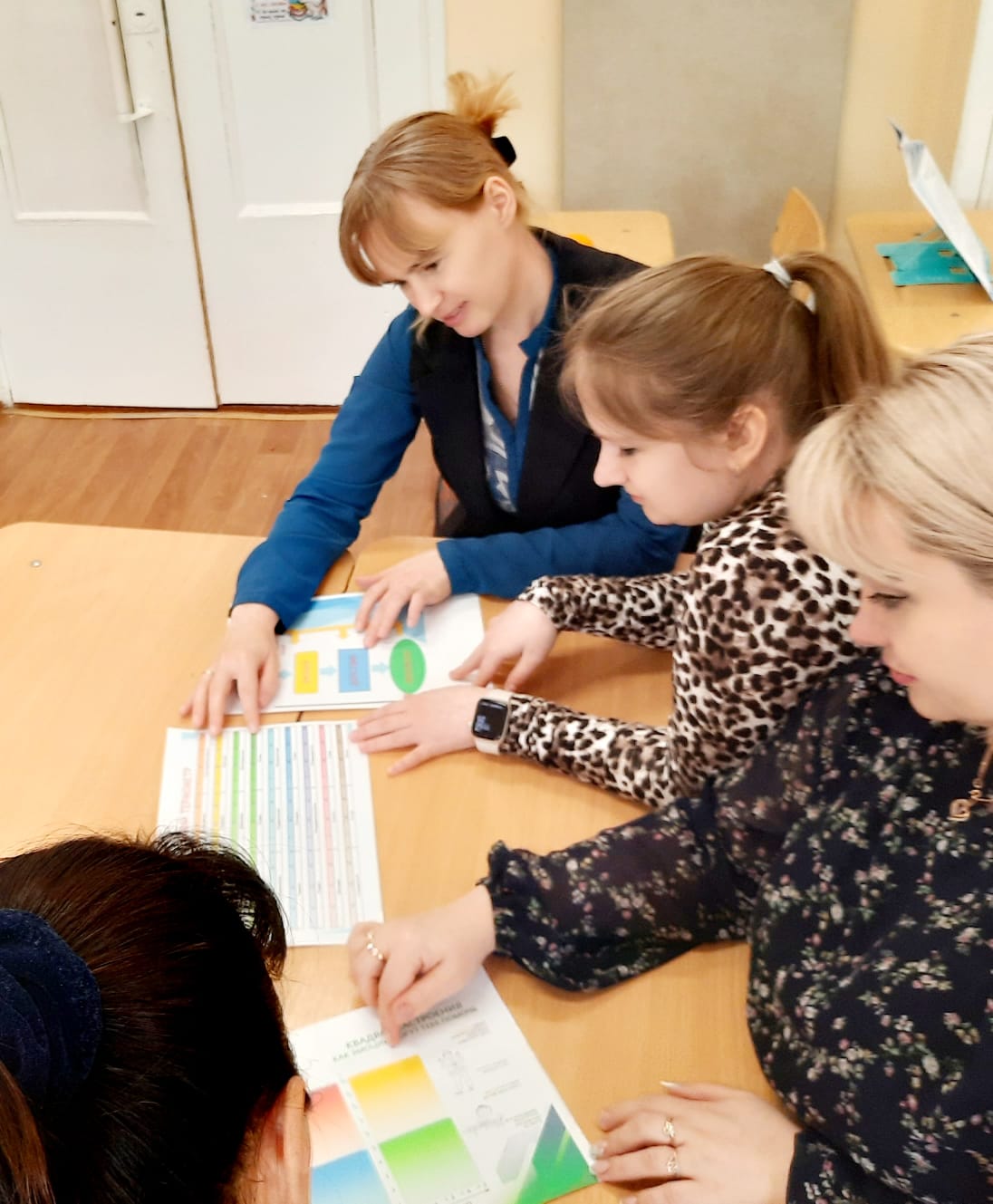 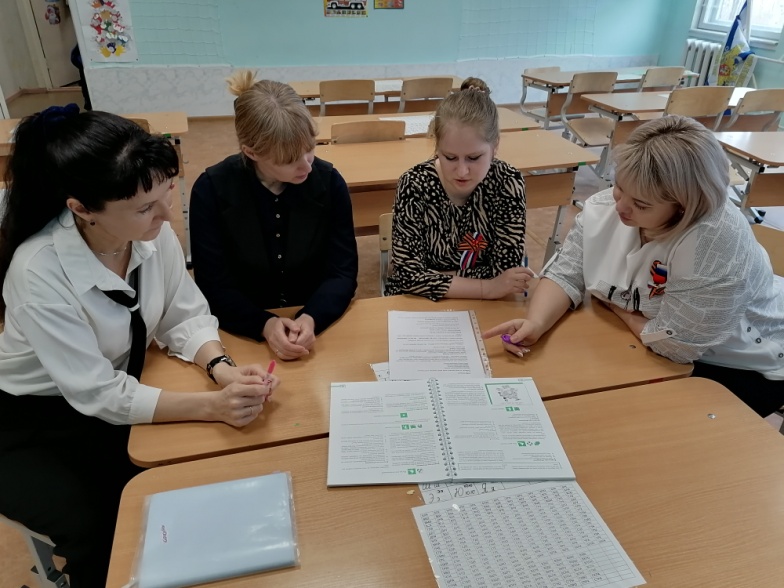 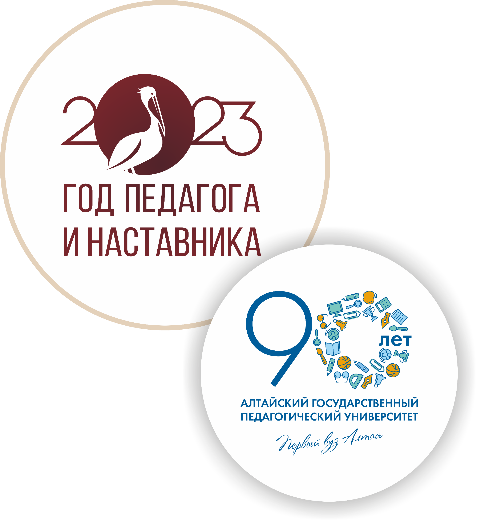 Дополнительный материал  «Школы возможностей»
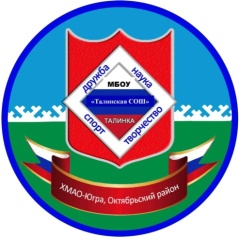 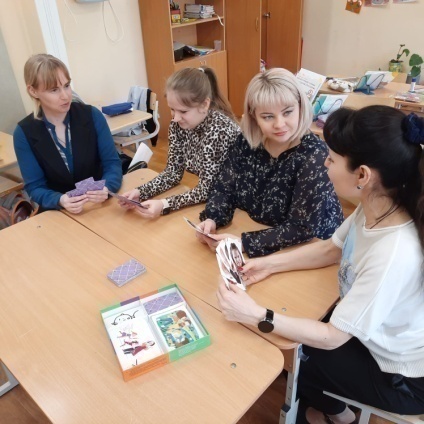 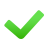 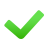 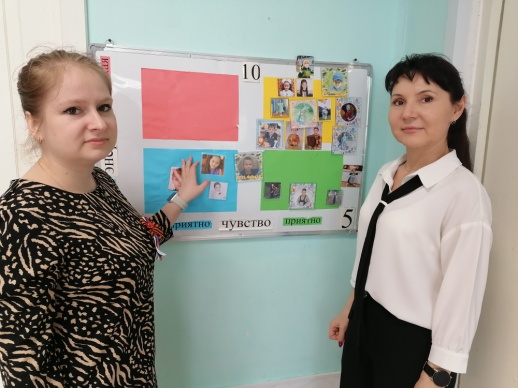 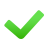 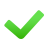 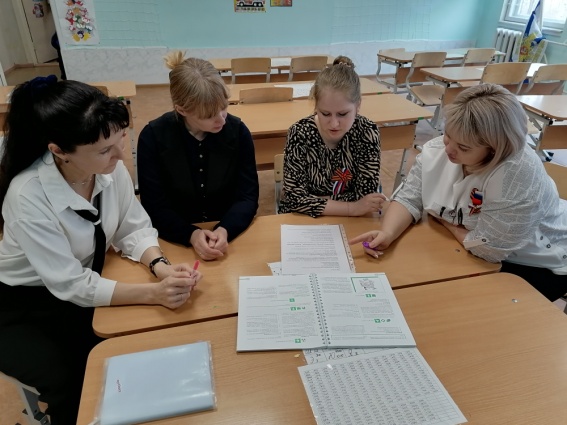 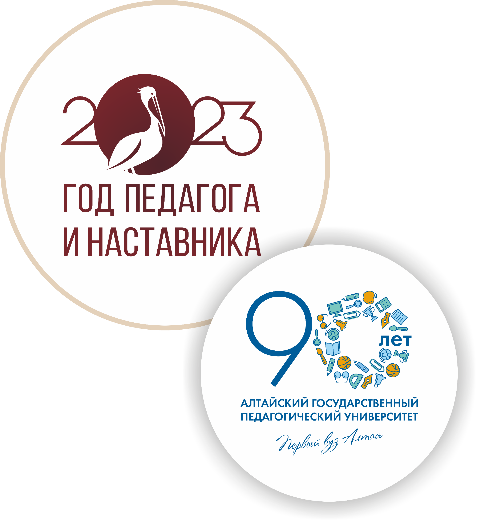 Защита индивидуальных проектов
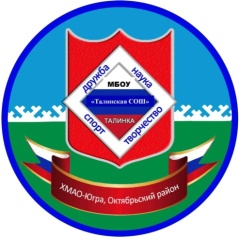 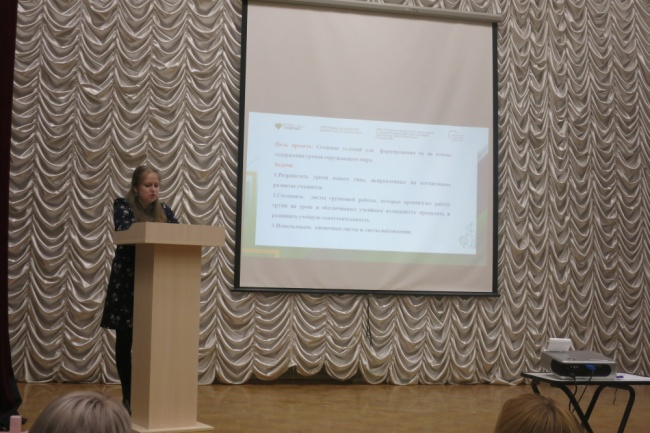 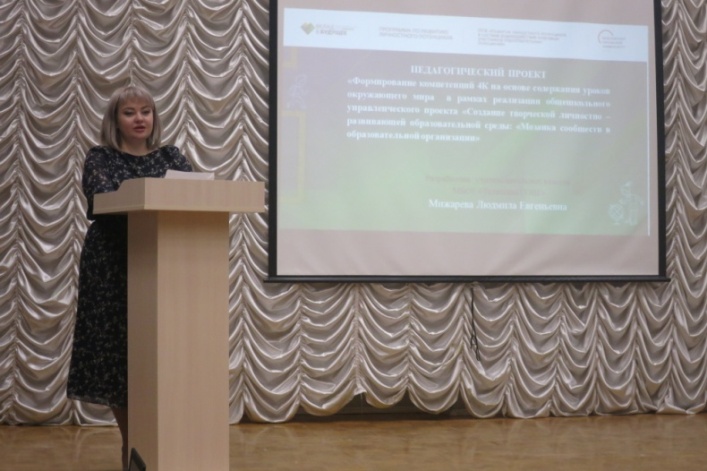 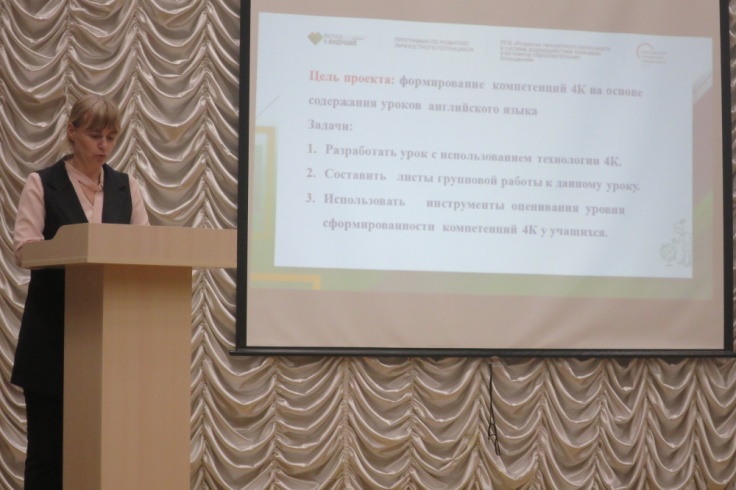 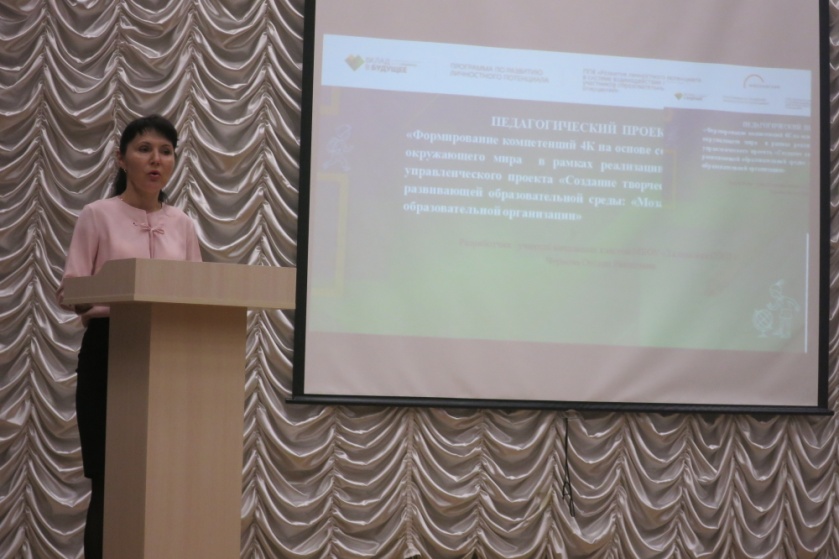 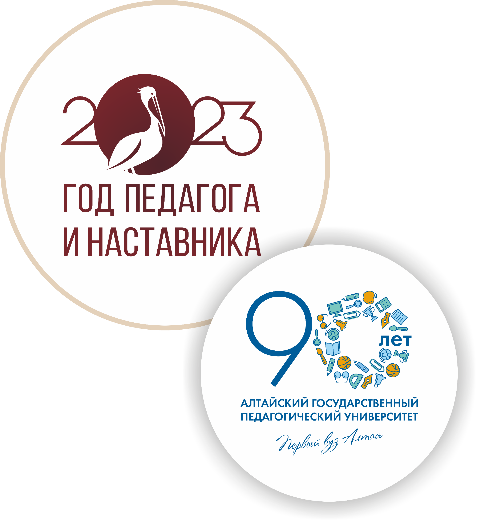 СПАСИБО ЗА ВНИМАНИЕ
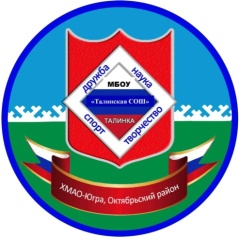 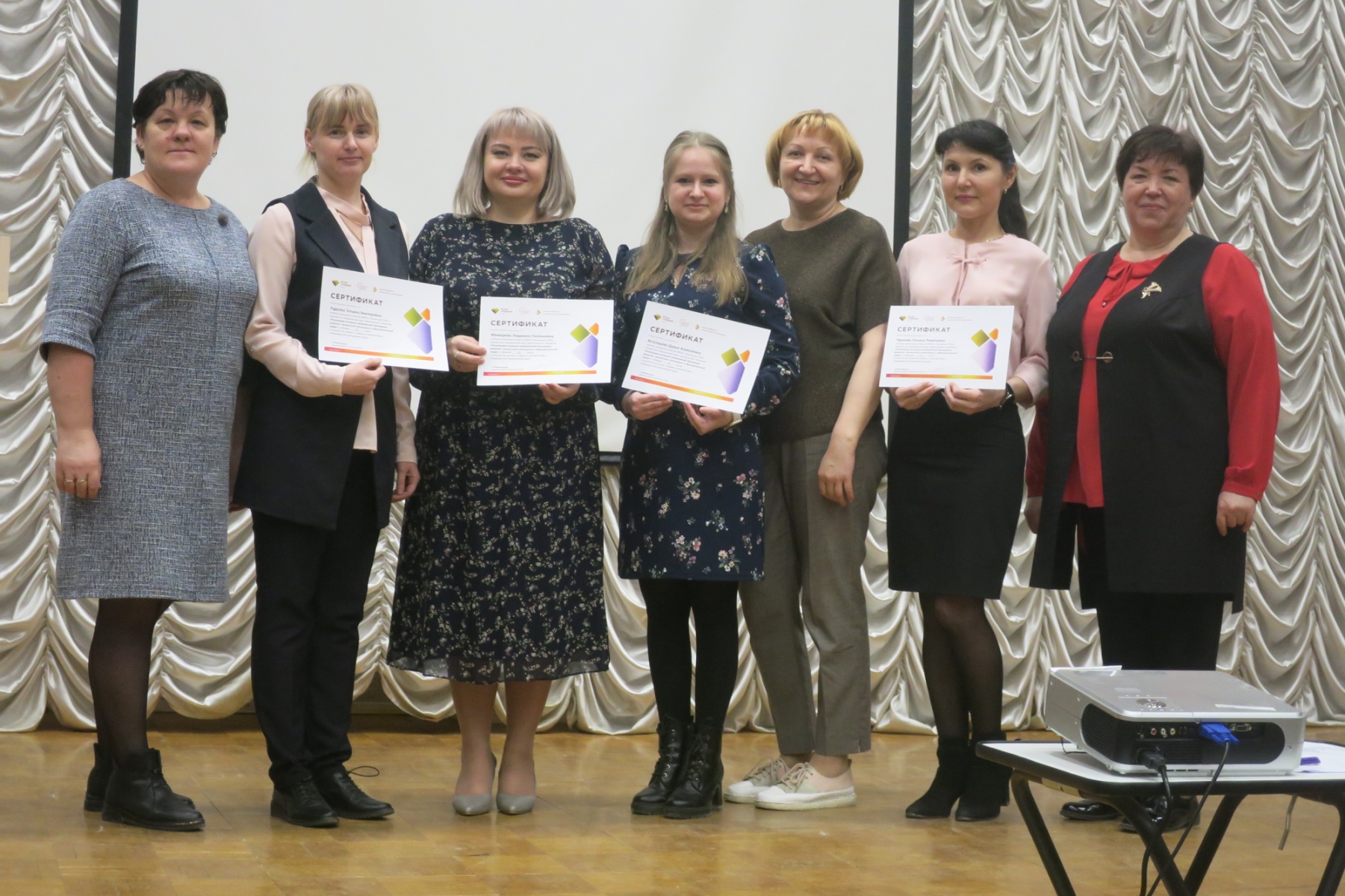